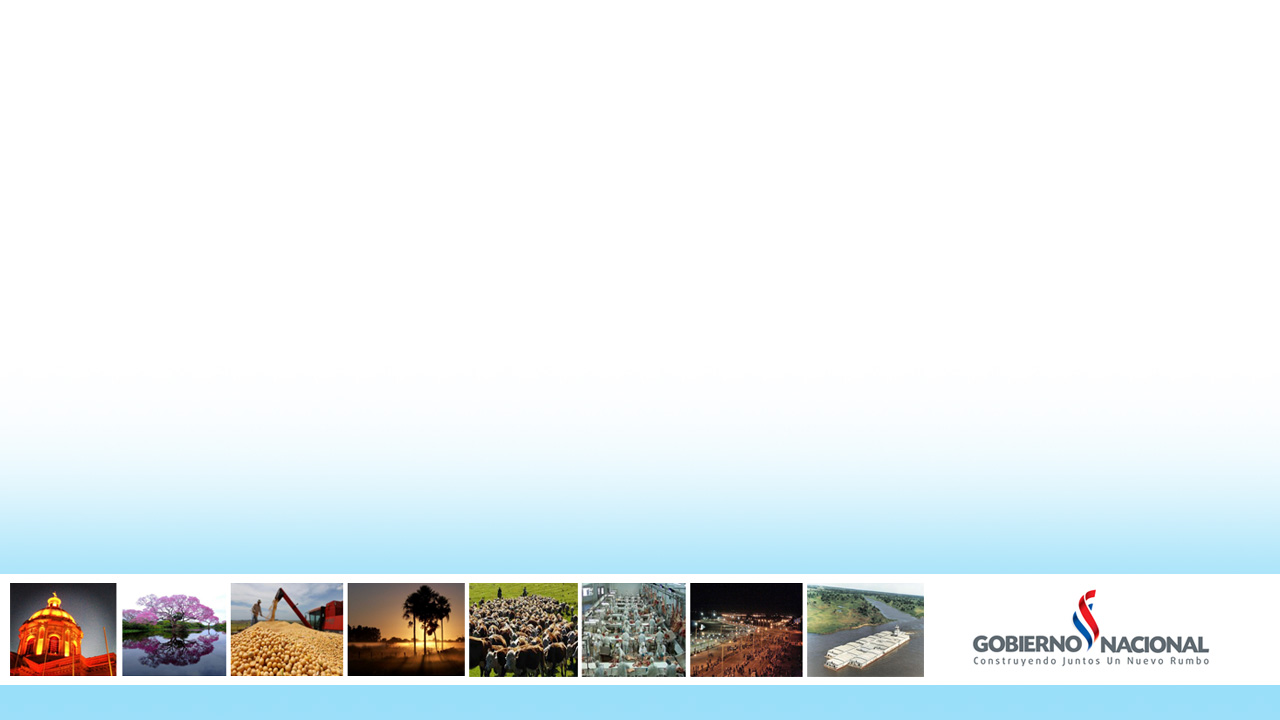 HECHO EN  PARAGUAY
PARA EL MUNDO
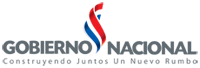 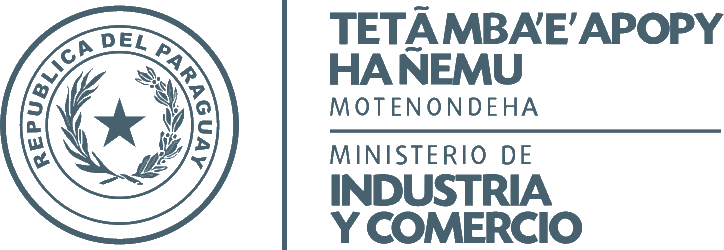 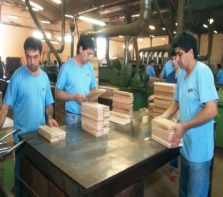 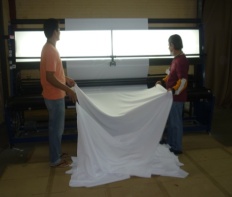 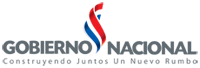 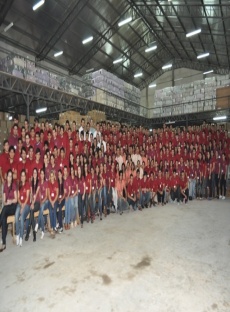 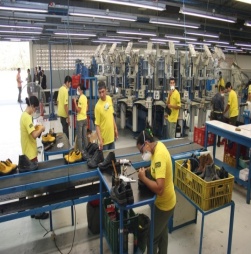 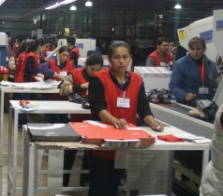 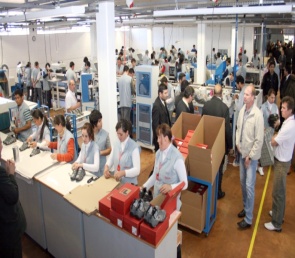 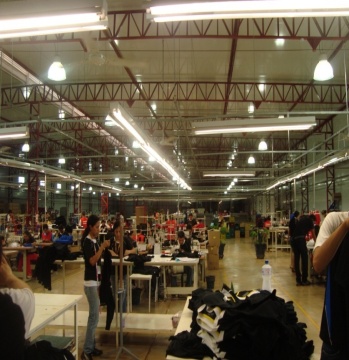 CONTENIDO
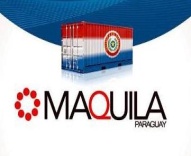 Que es maquila?
Origen del nombre.
Marco Normativo.
Estructura Institucional.
Como opera el régimen de maquila.
Aspectos tributarios.
Régimen de origen MERCOSUR.
Generalidades del régimen.
Recomendaciones.
Porque maquila?.
Ventajas adicionales del país.
Estadísticas de maquila en Paraguay.
Que es Maquila?
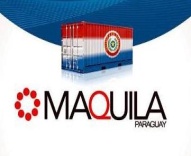 Régimen especial de incentivos a las inversiones y exportaciones.

Tercerización internacional de servicios industriales, Outsourcing.

Herramienta de complementación industrial o encadenamiento productivo.
Marco Normativo
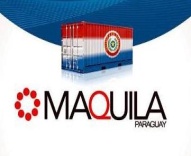 Ley 1064/97
Decreto 9585/00
Resoluciones emitidas por el consejo, procedimientos e instructivos emitidos por la Secretaría Ejecutiva, etc.
Estructura Institucional
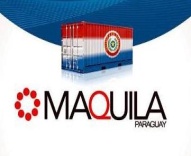 CNIME: Organismo Autónomo, creado por el Articulo 5° de la Ley en carácter de Consejo Asesor de los Ministerios de Industria y Comercio y de Hacienda.

 	Presidido por: 		Ministerio de Industria y Comercio, 
	
	e Integrado por: 		Ministerio de Hacienda, 
					Ministerio de Relaciones Exteriores,
					Secretaría Técnica de Planificación y
 					Banco Central del Paraguay.
SECRETARÍA EJECUTIVA DEL CNIME: será ejercida por un representante propuesto por el Ministerio de Hacienda.

	Es la encargada de la aplicación de todo lo establecido en esta Ley y sus reglamentos, así como de los manejos administrativos referentes a las Industrias Maquiladoras de Exportación.
Operativa Maquiladora
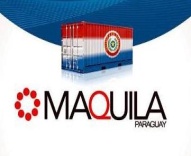 EMPRESA
CONTRATANTE 
del Exterior
EMPRESA legalmente constituida en territorio Paraguayo
MATRIZ
Contrato
MAQUILADORA
SUBCONTRATAR
Empresa reg. general
Submaquiladora
Maquiladora
PARA REALIZAR
Procesos Parciales o Subprocesos
Bienes tangibles
Servicios o Intangibles
Operativa Maquiladora
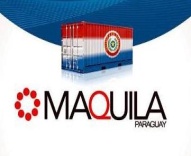 Mercado de
Exportación
Producto
Mercado Nacional
Maquila Pura
Maquila de capacidad ociosa
MATRIZ
MAQUILADORA
Otros Paises
Provision Nacional
Bienes de Capital
Insumos
Materias Primas
Bienes y Servicios
Mano de Obra
Aranceles e Impuestos
SUSPENDIDOS = Garantía
Hipoteca
Prenda 
Garantía bancaria
Poliza de seguro
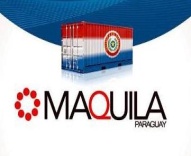 Aspectos Tributarios
1%
Impuesto único
TRIBUTO UNICO MAQUILA:Sobre valor agregado al producto 
    o servicio en territorio paraguayo;
 
    O valor factura de exportación.
Suspensión de impuestos y aranceles aduaneros.
Recuperación del Impuesto al Valor Agregado – IVA: 10%
Remesas al exterior libre de impuestos.
Otros impuestos  solo  para maquilas puras:  tasas de actos y   documentos, tasas consulares, patentes municipales, impuestos a la    construcción, etc.
Arancel  cero: cumpliendo origen.
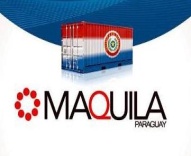 Régimen de Origen Mercosur
0%
Arancel Aduanero
Brazil
Paraguay
Salto de partida arancelaria
40%
MERCOSUR
60%
EXTRAZONA
Composición regional
Uruguay
Argentina
Requisitos específicos
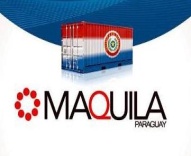 Generalidades
Modalidades: Instalación directa, joinventure ò contratación   directa.
Tipo de Sociedades: todas; unipersonal, SA, SRL, etc.-
Ubicación: cualquier parte del territorio nacional.
Capital: no hay exigencia de montos mínimos de inversión.
Sectores: no hay restricciones, salvos los que tengan relación    a explotación de bienes naturales, producción altamente     contaminante, armas bélicas.
Representación legal: puede ser 100% capital extranjero
Aprobación de programa: aprox. 20 – 25 días RB
Recomendaciones
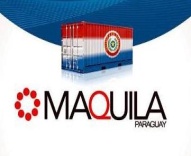 Contrato de maquila:
Temporalidad
Rubro
Localidad
Bienes de capital:   Ahorro de garantía
Régimen de Incentivo 60/90.
Solo para bienes de capital (Nuevos o Usados).
Impuestos y aranceles de Importación: 0%
Para inversiones superiores a USD 5 millones: presentación de programa por consultor y remesas al exterior libres de impuestos.
Por que Maquila?
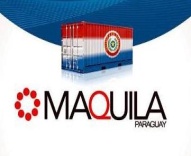 Empresa
Competitividad / reducción de costos
Acceso a nuevos mercados
Estado
Generación de empleos
Desarrollo de sectores Industriales no tradicionales /    cadenas de producción
Transferencia de tecnologías y conocimientos
Incremento de las exportaciones / divisas
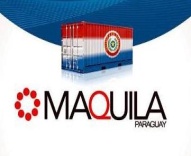 Ventajas Adicionales de Instalarse
 en  Paraguay
Ubicación geográfica: 1h 40` de las principales ciudades del     Mercosur, mercado de 300 millones. 30% del PIB de Sudamérica.
Mercados de destino: preferencias arancelarias ALADI, SGP    + CE.
Energía Eléctrica: con excedente y precios competitivos.
Mano de obra: joven, abundante, fácilmente entrenable,   menores encargos sociales. No sindicalización ni conflictos    laborales.
[Speaker Notes: Finally, to review the benefits of the maquila regime.]
Comparativo Costo MO
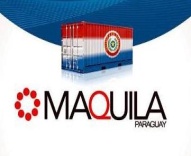 Comparativo Costo de Producción
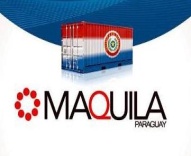 PRINCIPALES VENTAJAS COMPETITIVAS  DE PARAGUAY PARA EMPRESAS BRASILERAS
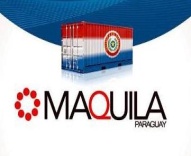 Datos Estadísticos
Programas vigentes: 72
Mano de obra : s/IPS: 8.459
Invers. Vinculada a prog. vigentes: USD 220 millones.-
Sectores: autopartes, farmacéutico, confecciones, calzados, jeringas y agujas, caucho y sus manufacturas, plástico y sus manufacturas, cuero, laminado sintético, pisos parket, alimentos para perros, entre otros.
Marcas: Adidas, Penalty, Kappa, Puma, Umbro, Fila, Zara, Martina di Trento, Quick Silver, entre otras
Exportación 2014: USD  204.519.578.-
[Speaker Notes: Finally, to review the benefits of the maquila regime.]
DATOS ESTADISTICOS
Promedio
20.451.976
DATOS ESTADISTICOS
DATOS ESTADISTICOS
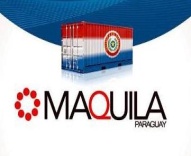 Datos Estadísticos
[Speaker Notes: Finally, to review the benefits of the maquila regime.]
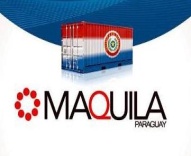 Datos Estadísticos
[Speaker Notes: Finally, to review the benefits of the maquila regime.]
MUCHAS GRACIAS!!!
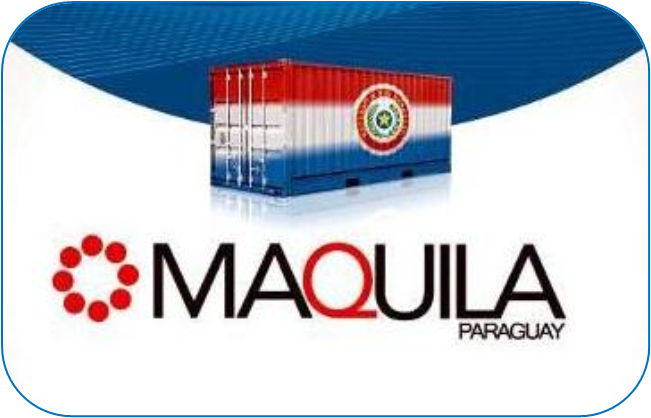 Econ. Ernesto A. Paredes L.
Secretario Ejecutivo del CNIME
Website: www.maquila.gov.py
E-mail: e.paredes@maquila.gov.py
Teléfono – Fax: (595-21) 611361 – 663950
Dirección: Mcal. López 3333 c/ Dr. Wiss – Ministerio de Industria y Comercio – Entre piso
Asunción - Paraguay